সবাইকে শুভেচ্ছা
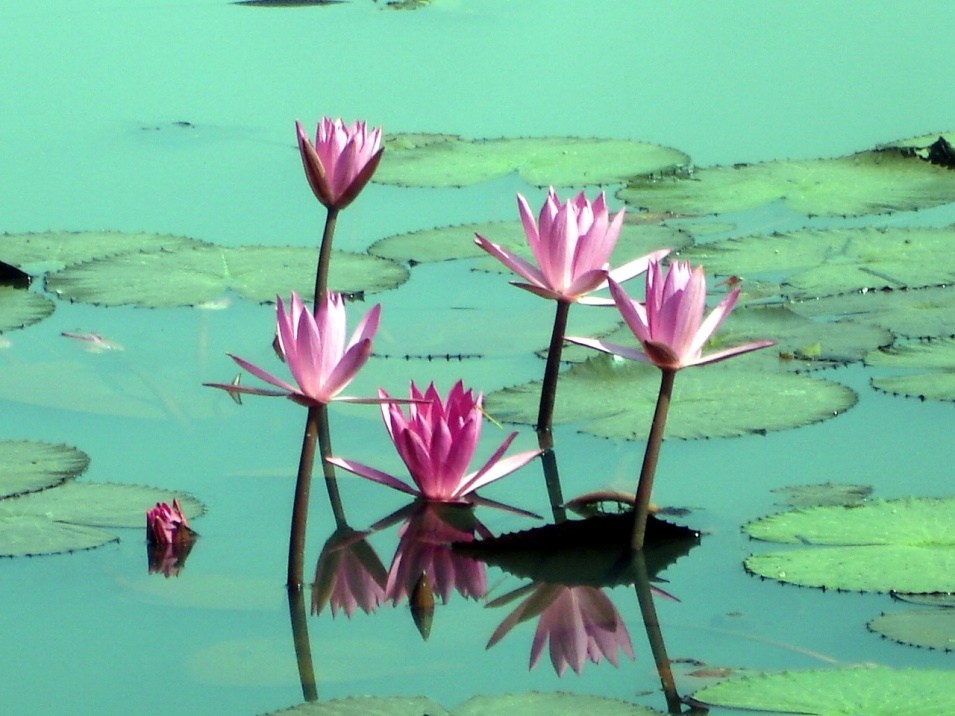 শিক্ষক পরিচিতি
শামিমা সুলতানা
সহকারী  শিক্ষক ,আইসিটি
প্রাণ-আরএফএল পাবলিক স্কুল
পাঠ পরিচিতি
শ্রেণিঃ একাদশ
বিষয়ঃ তথ্য ও যোগাযোগ প্রযুক্তি
অধ্যায়ঃ পঞ্চম
অধ্যায়ের নামঃ প্রোগ্রামিং ল্যাংগুয়েজ
সময়ঃ ৫০ মিনিট
তারিখঃ 18/০৯/২০২১ইং
পাঠের বিষয়
অপারেটর
শিখনফল
এই পাঠ শেষে শিক্ষার্থীরা…
১। অপারেটর কি তা বলতে পারবে;
২। অপারেটর এর প্রকারভেদ আলোচনা করতে পারবে।
অপারেটর
সি ভাষায় গাণিতিক এবং যৌক্তিক কাজ করার জন্য যে সকল চিহ্ন (যেমন +,/,> ইত্যাদি) ব্যবহার হয়, তাকে  অপারেটর বলা হয়।
অপারেটর এর প্রকারভেদ
অপারেটর এর প্রকারভেদ
একক কাজ
অপারেটর কাকে বলে?
অ্যারিথমেটিক
সি প্রোগ্রামে বিভিন্ন গাণিতিক কাজ (যেমনঃ যোগ,বিয়োগ ,গুন, ভাগ ইত্যাদি ) সম্পন্ন করার জন্য যেসব সিম্বল বা অপারেটর ব্যবহার হয় তাদেরকে অপারেটর অ্যারিথমেটিক বলে।
অ্যারিথমেটিক অপারেটর
সমূহের তালিকা এবং ব্যবহার
রিলেশনাল
সি প্রোগ্রামে দু’টো অপারেন্ডের মধ্যে সম্পর্ক (যেমন- ছোট, ছোট বা সমান, বড়, বড় বা সমান ইত্যাদি) বোঝানোর জন্য যে অপারেটর ব্যবহার হয় তাকে রিলেশনাল অপারেটর বলে।
রিলেশনাল  অপারেটরসমূহের 
তালিকা এবং ব্যবহার
লজিক্যাল
সি প্রোগ্রামে লজিক্যাল অপারেশন(যেমন- লজিক্যাল অর , লজিক্যাল অ্যান্ড, লজিক্যাল নট) সম্পন্ন করার জন্য যেসব সিম্বল বা অপারেটর ব্যবহার হয় তাদেরকে লজিক্যাল  অপারেটর বলে।
লজিক্যাল   অপারেটরসমূহের  
তালিকা এবং ব্যবহার
দলগত কাজ
a++ এবং a-- এর মধ্যে পার্থক্য লিখ।
পাঠ মূল্যায়ন
১। কোনটি সি ভাষায় অপারেটর?
    (ক)   <= 		 	(খ)   int
    (গ)   {				(ঘ)   for
২। অপারেটর কয় প্রকার ?
    (ক) ২ 	 		 	(খ)  ৪
    (গ) ৬			 	(ঘ)   ৮
৩। <= কোন ধরনের অপারেটর?
    (ক) রিলেশনাল		              (খ) গাণিতিক
    (গ) লজিক্যাল	              	              (ঘ) কন্ডিশনাল
৪। নিচের কোনটি লজিক্যাল অপারেটর?
    (ক) । । 	 			 (খ)  !
    (গ) & &			 (ঘ) = =
ধন্যবাদ
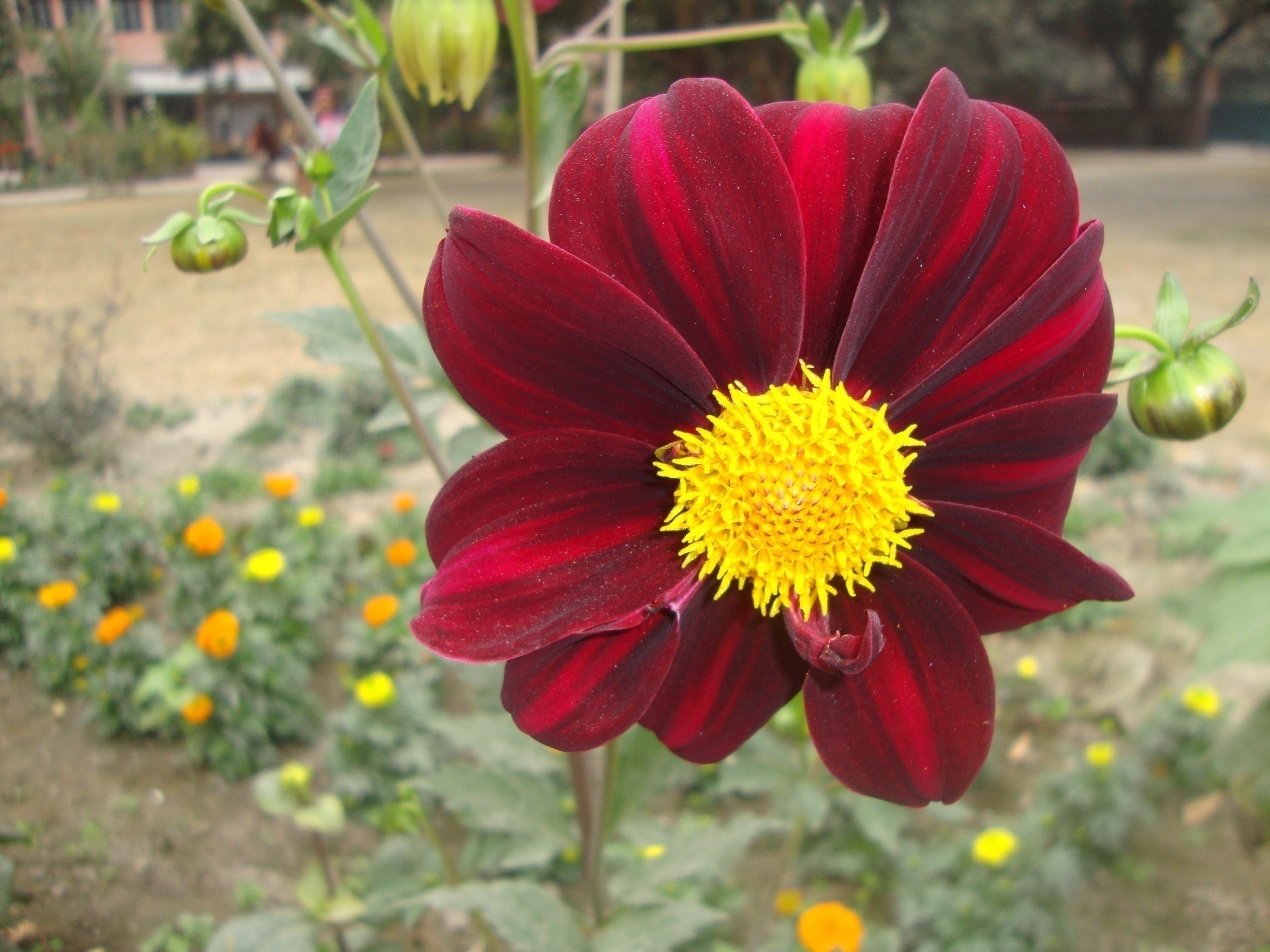